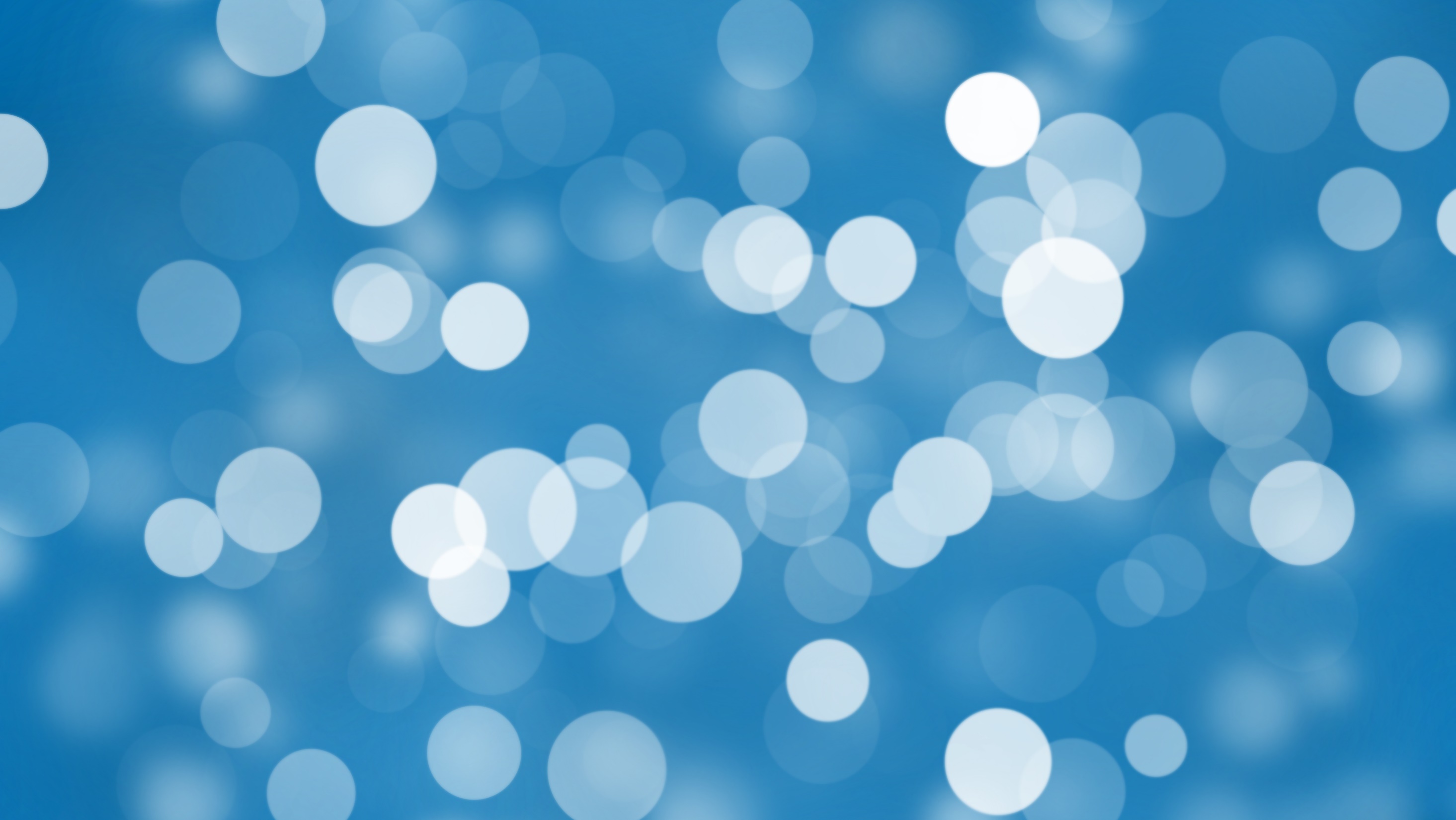 Divine Assurances
1 John 3:19-20
1 John 3:19-20
“19 And hereby we know that we are of the truth, and shall assure our hearts before him. 20 For if our heart condemn us, God is greater than our heart, and knoweth all things”
Introduction
Christians have assurance greater than our hearts or feelings
This truth is emphasized throughout 1 John
God’s Word is more reliable than our heart
God’s word warns that our hearts can be deceived
Moses gave a warning to God’s people - Deuteronomy 11:16
Obadiah gave warned Edom of their pride - Obadiah 1:3
Jesus & Paul used the term “be not deceived”
Luke 21:8; 1 Corinthians 6:9-11; 15:33; Galatians 6:7-8
[Speaker Notes: Duet. 11:16 -  Take heed to yourselves, that your heart be not deceived, and ye turn aside, and serve other gods, and worship them;
Ob. 1:1-4 - The vision of Obadiah. Thus saith the Lord GOD concerning Edom; We have heard a rumour from the LORD, and an ambassador is sent among the heathen, Arise ye, and let us rise up against her in battle. 2 Behold, I have made thee small among the heathen: thou art greatly despised. 3 The pride of thine heart hath deceived thee, thou that dwellest in the clefts of the rock, whose habitation is high; that saith in his heart, Who shall bring me down to the ground? 4 Though thou exalt thyself as the eagle, and though thou set thy nest among the stars, thence will I bring thee down, saith the LORD.
Lk. 21:8 - And he said, Take heed that ye be not deceived: for many shall come in my name, saying, I am Christ; and the time draweth near: go ye not therefore after them.
1 Cor. 6:9-11, NKJV -  Do you not know that the unrighteous will not inherit the kingdom of God? Do not be deceived. Neither fornicators, nor idolaters, nor adulterers, nor homosexuals, nor sodomites, 10 nor thieves, nor covetous, nor drunkards, nor revilers, nor extortioners will inherit the kingdom of God. 11 And such were some of you. But you were washed, but you were sanctified, but you were justified in the name of the Lord Jesus and by the Spirit of our God.
1 Cor. 15:33 -  Do not be deceived: "Evil company corrupts good habits.“
Gal. 6:7-8 -  Be not deceived; God is not mocked: for whatsoever a man soweth, that shall he also reap. 8 For he that soweth to his flesh shall of the flesh reap corruption; but he that soweth to the Spirit shall of the Spirit reap life everlasting.]
Introduction
The tendency today is to rely on feelings of the heart rather than Divinely revealed Truth
Heart felt “assurance” is the faulty standard for most
Seeking satisfaction of “felt-needs” is popular
“Feeling” right with God is not BEING right with God
Many emphasize stirring up the heart rather than the mind
2 Peter 3:1; 1:12-17; Proverbs 23:7
We’ll look at Divine assurances revealed in 1 John
[Speaker Notes: 2 Pet. 3:1 - This second epistle, beloved, I now write unto you; in both which I stir up your pure minds by way of remembrance.  “Stir up” - diegeirw  diegeiro,  dee-eg-i'-ro ; to wake fully; i.e. arouse (literally or figuratively):--arise, awake, raise, stir up. - Strong
2 Pet. 1:12-17 -  Wherefore I will not be negligent to put you always in remembrance of these things, though ye know them, and be established in the present truth. 13 Yea, I think it meet, as long as I am in this tabernacle, to stir you up by putting you in remembrance; 14 Knowing that shortly I must put off this my tabernacle, even as our Lord Jesus Christ hath shewed me. 15 Moreover I will endeavour that ye may be able after my decease to have these things always in remembrance. 16 For we have not followed cunningly devised fables, when we made known unto you the power and coming of our Lord Jesus Christ, but were eyewitnesses of his majesty. 17 For he received from God the Father honour and glory, when there came such a voice to him from the excellent glory, This is my beloved Son, in whom I am well pleased.
Prov. 23:7 - For as he thinketh in his heart, so is he: Eat and drink, saith he to thee; but his heart is not with thee.]
Fellowship With God - 1 John 1:1-10
Of
Many seek a “better-felt-than-told” assurance of fellowship
Christians have Scriptural assurance of fellowship
By the apostles writing - vss. 1-5; 2:1-2
By “walking in the light” - vs. 6-7
Through a written promise of forgiveness - vs. 9
We Have Assurance
[Speaker Notes: John 1:1-10 
 1 That which was from the beginning, which we have heard, which we have seen with our eyes, which we have looked upon, and our hands have handled, of the Word of life;
 2 (For the life was manifested, and we have seen it, and bear witness, and shew unto you that eternal life, which was with the Father, and was manifested unto us;)
 3 That which we have seen and heard declare we unto you, that ye also may have fellowship with us: and truly our fellowship is with the Father, and with his Son Jesus Christ.
 4 And these things write we unto you, that your joy may be full.
 5 This then is the message which we have heard of him, and declare unto you, that God is light, and in him is no darkness at all.
 6 If we say that we have fellowship with him, and walk in darkness, we lie, and do not the truth:
 7 But if we walk in the light, as he is in the light, we have fellowship one with another, and the blood of Jesus Christ his Son cleanseth us from all sin.
 8 If we say that we have no sin, we deceive ourselves, and the truth is not in us.
 9 If we confess our sins, he is faithful and just to forgive us our sins, and to cleanse us from all unrighteousness.
 10 If we say that we have not sinned, we make him a liar, and his word is not in us.
 
1 Jn. 2:1-2 - My little children, these things write I unto you, that ye sin not. And if any man sin, we have an advocate with the Father, Jesus Christ the righteous: 2 And he is the propitiation for our sins: and not for ours only, but also for the sins of the whole world.]
The Knowledge of God - 1 John 2:3-5
Of
Many want to “know” God like they know one they can see and feel in this life
Knowing God is not just a casual relationship
How many people in the life do you know?
Christians are assured they know God IF they keep His commandments - vs. 2
We are liars if we say we love God and do not keep His commandments - vs. 4
We Have Assurance
[Speaker Notes: 1 John 2:3-5
3 And hereby we do know that we know him, if we keep his commandments. 
4 He that saith, I know him, and keepeth not his commandments, is a liar, and the truth is not in him. 
5 But whoso keepeth his word, in him verily is the love of God perfected: hereby know we that we are in him.


Eph 1:13 - In whom ye also trusted, after that ye heard the word of truth, the gospel of your salvation: in whom also after that ye believed, ye were sealed with that holy Spirit of promise,
1 Cor. 14:36-37 - What? came the word of God out from you? or came it unto you only? 37 If any man think himself to be a prophet, or spiritual, let him acknowledge that the things that I write unto you are the commandments of the Lord.
2 Jn. 9 -]
Abiding In God - 1 John 2:5, 24-27
Of
Many want some feeling that is sensational
They seek some feeling that soothes their desires
They do not rely on self-examination by the scriptures
Christians are assured by their obedience to the Gospel of Jesus Christ (“the anointing”) they heard from the beginning - vs. 25; Romans 6:16-18
Christians make their abode in God’s word - John 14:23
To abide in the doctrine of Christ involves continual action
2 John 9
We Have Assurance
[Speaker Notes: 1 Jn. 2:5, 24-27 - But whoso keepeth his word, in him verily is the love of God perfected: hereby know we that we are in him. 24-27 Let that therefore abide in you, which ye have heard from the beginning. If that which ye have heard from the beginning shall remain in you, ye also shall continue in the Son, and in the Father. 25 And this is the promise that he hath promised us, even eternal life. 26 These things have I written unto you concerning them that seduce you. 27 But the anointing which ye have received of him abideth in you, and ye need not that any man teach you: but as the same anointing teacheth you of all things, and is truth, and is no lie, and even as it hath taught you, ye shall abide in him.
Rom. 6:16-18 -  Know ye not, that to whom ye yield yourselves servants to obey, his servants ye are to whom ye obey; whether of sin unto death, or of obedience unto righteousness? 17 But God be thanked, that ye were the servants of sin, but ye have obeyed from the heart that form of doctrine which was delivered you. 18 Being then made free from sin, ye became the servants of righteousness.
Jn. 14:23 - Jesus answered and said unto him, If a man love me, he will keep my words: and my Father will love him, and we will come unto him, and make our abode with him.
2 Jn. 9 - Whosoever transgresseth, and abideth not in the doctrine of Christ, hath not God. He that abideth in the doctrine of Christ, he hath both the Father and the Son.]
Being Children of God - 1 John 3:7-9
Of
Many rely on some “born again” experience
Christians are assured because of their obedience and practice of the Truth
They became children of God by a faith that acts
1 John 5:1; Galatians 3:26-27
By remaining faithful to God - 1 John 3:19-20
We Have Assurance
[Speaker Notes: 1 Jn. 3:7-9  - Little children, let no man deceive you: he that doeth righteousness is righteous, even as he is righteous. 8 He that committeth sin is of the devil; for the devil sinneth from the beginning. For this purpose the Son of God was manifested, that he might destroy the works of the devil. 9 Whosoever is born of God doth not commit sin; for his seed remaineth in him: and he cannot sin, because he is born of God. 
1 Jn. 5:1 - Whosoever believeth that Jesus is the Christ is born of God: and every one that loveth him that begat loveth him also that is begotten of him.
Gal. 3:26-27 -  For ye are all the children of God by faith in Christ Jesus. 27 For as many of you as have been baptized into Christ have put on Christ.
1 Jn. 3:19-20 - And hereby we know that we are of the truth, and shall assure our hearts before him. 20 For if our heart condemn us, God is greater than our heart, and knoweth all things.]
Love For God & His Children - 1 John 5:1-3
Of
This love is different from natural feelings and expressions of sensuality
It’s love of the “begotten” for “the begotten of God”
Love that does righteous acts - 1 John 2:29
It is love that shows active good will toward it’s recipients
1 John 4:7, 17; 5:1
It is love that believes Jesus is the Christ - 1 John 5:1
It is love that truly loves our brethren - 1 John 3:10
We Have Assurance
[Speaker Notes: 1 Jn. 5:1-3 - Whosoever believeth that Jesus is the Christ is born of God: and every one that loveth him that begat loveth him also that is begotten of him. 2 By this we know that we love the children of God, when we love God, and keep his commandments. 3 For this is the love of God, that we keep his commandments: and his commandments are not grievous. 
begotten of God (5:1-5):

1 John 2:29 - If ye know that he is righteous, ye know that every one that doeth righteousness is born of him.).
1 John 4:7, 17 - Beloved, let us love one another: for love is of God; and every one that loveth is born of God, and knoweth God. 17 Herein is our love made perfect, that we may have boldness in the day of judgment: because as he is, so are we in this world.
1 John 5:1 - See above
1 John 3:1 - !n this the children of God are manifest, and the children of the devil: whosoever doeth not righteousness is not of God, neither he that loveth not his brother.]
Eternal Life - 1 John 5:9-13
Of
We are assured because we believe “the record”
vss. 10, 13
Based on having the Son which is life - vs. 12
	John 1:1-4; 11:25; 14:6; 1 John 1:1-2
Based on abiding in the doctrine of Christ
	2 John 9-11
We Have Assurance
[Speaker Notes: 1 Jn. 5:9-13 -  If we receive the witness of men, the witness of God is greater: for this is the witness of God which he hath testified of his Son.
10 He that believeth on the Son of God hath the witness in himself: he that believeth not God hath made him a liar; because he believeth not the record that God gave of his Son. 
11 And this is the record, that God hath given to us eternal life, and this life is in his Son. 
12 He that hath the Son hath life; and he that hath not the Son of God hath not life. 
13 These things have I written unto you that believe on the name of the Son of God; that ye may know that ye have eternal life, and that ye may believe on the name of the Son of God.
Jn. 1:1-4 - In the beginning was the Word, and the Word was with God, and the Word was God. 2 The same was in the beginning with God. 3 All things were made by him; and without him was not any thing made that was made. 4 In him was life; and the life was the light of men.
Jn. 11:25 - Jesus said unto her (Marth), I am the resurrection, and the life: he that believeth in me, though he were dead, yet shall he live:
Jn. 14:6 - Jesus saith unto him, I am the way, the truth, and the life: no man cometh unto the Father, but by me
1 Jn. 1:1-2 - That which was from the beginning, which we have heard, which we have seen with our eyes, which we have looked upon, and our hands have handled, of the Word of life; 2 (For the life was manifested, and we have seen it, and bear witness, and shew unto you that eternal life, which was with the Father, and was manifested unto us;)
2 Jn. 9-11 - Whosoever transgresseth, and abideth not in the doctrine of Christ, hath not God. He that abideth in the doctrine of Christ, he hath both the Father and the Son. 10 If there come any unto you, and bring not this doctrine, receive him not into your house, neither bid him God speed: 11 For he that biddeth him God speed is partaker of his evil deeds.]
Fellowship With God - 1 John 1:1-10
The Knowledge of God - 1 John 2:3-5
Abiding In God - 1 John 2:5, 24-27
Being Children of God - 1 John 3:7-9
Love For God & His Children - 1 John 5:1-3
Eternal Life - 1 John 5:9-13
Of
We Have Assurance
REVIEW
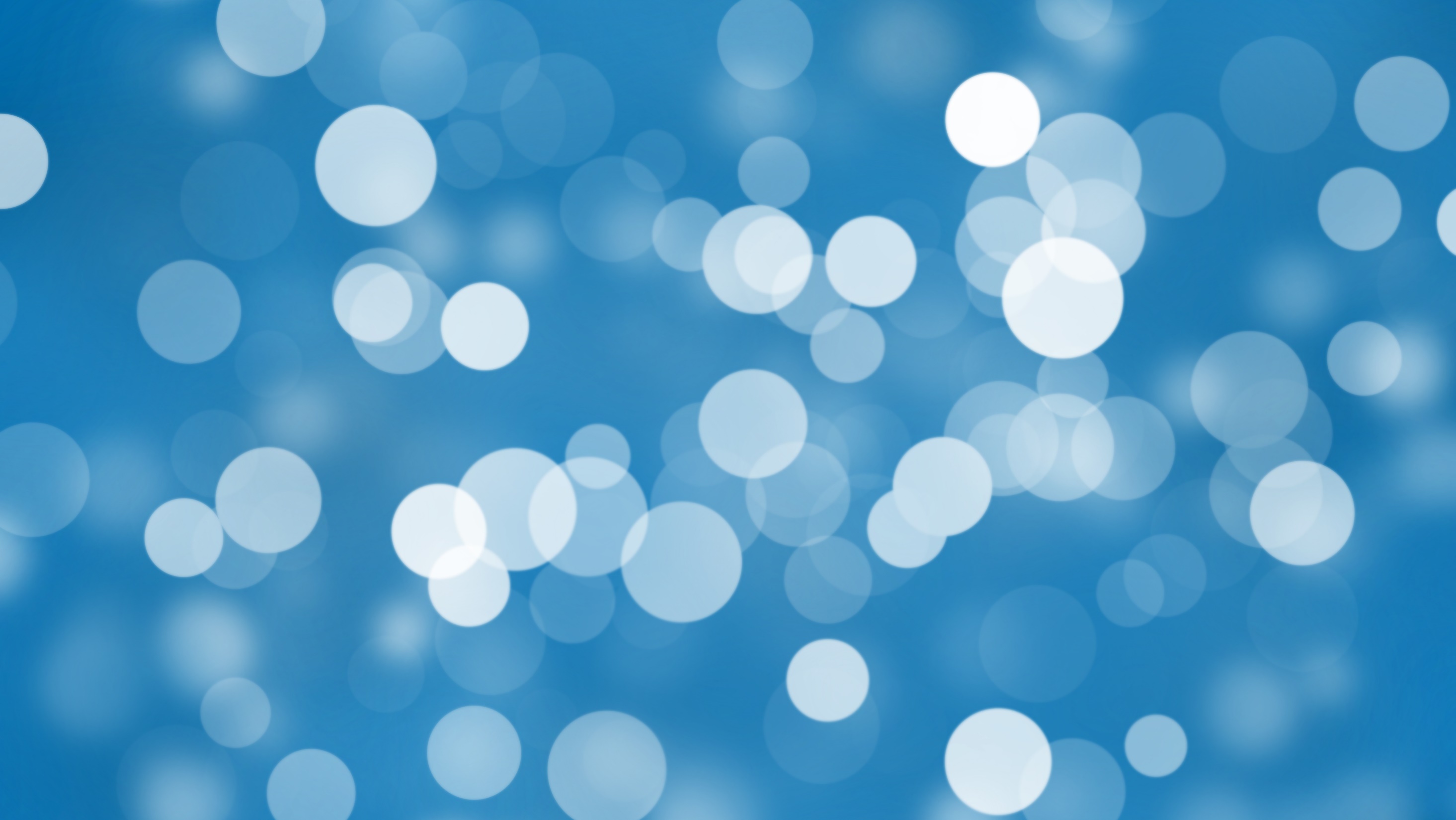 Depend on God’s Promises

Assure your heart with God’s Divine revelation - not faulty emotions of the heart
Divine Assurances
CONCLUSION
Alien sinners must…
Hear the Gospel – Romans 10:17
Believe the Gospel – John 8:24
Repent of Their Sins – Acts 17:30
Confess Their Faith in Christ Before Men – Matthew 10:32
Be Baptized in Water to Wash Away Their Sins – Acts 2:38
Erring children of God must…
Repent & Pray for Forgiveness – Acts 8:21-23
Christians must live “faithful unto death”
Revelation 2:10
“…what shall we do?” Acts 2:37
13
[Speaker Notes: Acts 2:37 - Now when they heard this, they were pricked in their heart, and said unto Peter and to the rest of the apostles, Men and brethren, what shall we do?
Rom. 10:17 - So then faith cometh by hearing, and hearing by the word of God.
Jn. 8:24 -  I said therefore unto you, that ye shall die in your sins: for if ye believe not that I am he, ye shall die in your sins.
Acts. 17:30-31 - And the times of this ignorance God winked at; but now commandeth all men every where to repent: 31 Because he hath appointed a day, in the which he will judge the world in righteousness by that man whom he hath ordained; whereof he hath given assurance unto all men, in that he hath raised him from the dead.
Matt. 10:32 - Whosoever therefore shall confess me before men, him will I confess also before my Father which is in heaven.
Acts 2:38 - When Peter said unto them, Repent, and be baptized every one of you in the name of Jesus Christ for the remission of sins, and ye shall receive the gift of the Holy Ghost
Acts 8:21-23 - Thou hast neither part nor lot in this matter: for thy heart is not right in the sight of God. 22 Repent therefore of this thy wickedness, and pray God, if perhaps the thought of thine heart may be forgiven thee. 23 For I perceive that thou art in the gall of bitterness, and in the bond of iniquity.
Rev. 2:10 - Fear none of those things which thou shalt suffer: behold, the devil shall cast some of you into prison, that ye may be tried; and ye shall have tribulation ten days: be thou faithful unto death, and I will give thee a crown of life.]